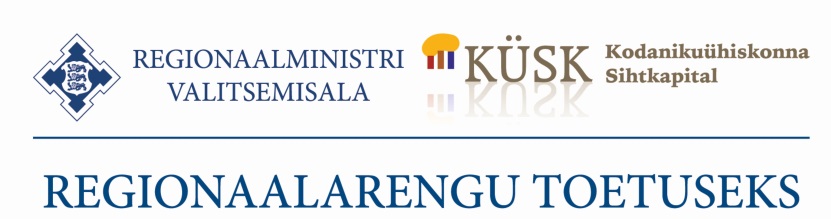 АКТУАЛЬНОСТЬ  ПРОЕКТА
В настоящее время в Силламяэ существует проблема преступности, наркомании, курения и злоупотребления спиртными напитками. Данная проблема усугубляется тем,  что  молодые  люди  часто  не  видят иной альтернативы проведения досуга. Таэквон-до является таким средством так как предлагает не только спортивные тренировки и соревнования, но и ежедневный здоровый   досуг,   духовное   воспитание,   а также     развития     целеустремлённости
ЦЕЛЬ  ПРОЕКТА
Вовлечение наибольшего количества молодых ребят школьного и дошкольного возраста к занятиям таэквон-до в рамках здорового образа жизни.
태
권
도  ARENG TAEKWON-DO SILLAMAEL
..
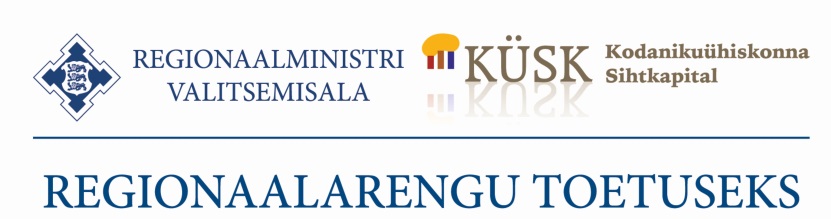 ЗАДАЧИ:
Сокращение количества молодых людей ведущих губительный для здоровья и благополучия   населения  Силламяэ образ жизни.
Высокие спортивные достижения спортсменов из Силламяэ на Чемпионате Эстонии по таэквон-до.
Вооружение молодёжи навыками самообороны.
Духовное воспитание с целью применения своих возможностей лишь на благо: помощь слабым, старикам, детям, забота о чистоте города и т.д. А дух соперничества – лишь на соревнованиях.
Формирование интереса к занятиям таэквон-до в работе с детьми дошкольного возраста.
Повышение информированности подростков и молодёжи о здоровом образе жизни и составлении своего досуга в свободное от занятий время.
Формирование вкуса к «правильному» здоровому досугу.
태
권
도  ARENG TAEKWON-DO SILLAMAEL
..
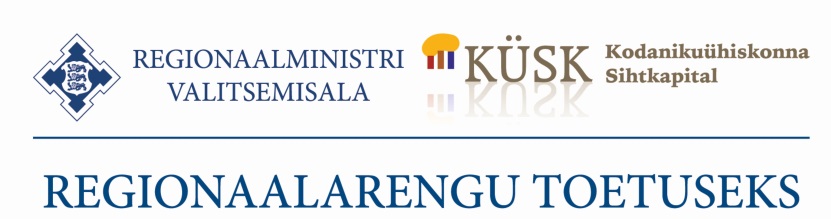 ЭКСПАНСИЯ ТАЭКВОН-ДО В СИЛЛАМЯЭ  В 2012
СПОРТИВНЫЙ
КОМПЛЕКС 
«КАЛЕВ – 15
ЧЕЛОВЕК.
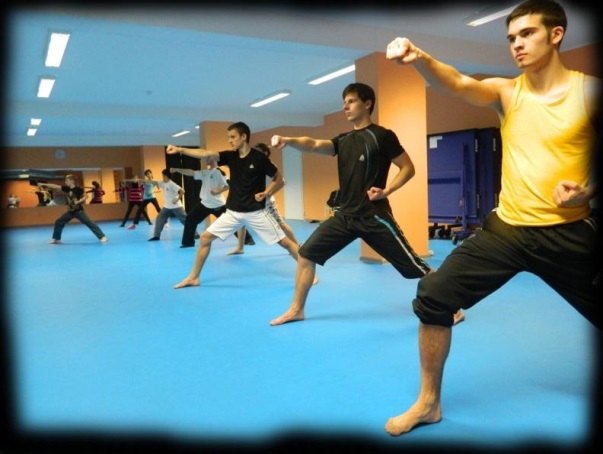 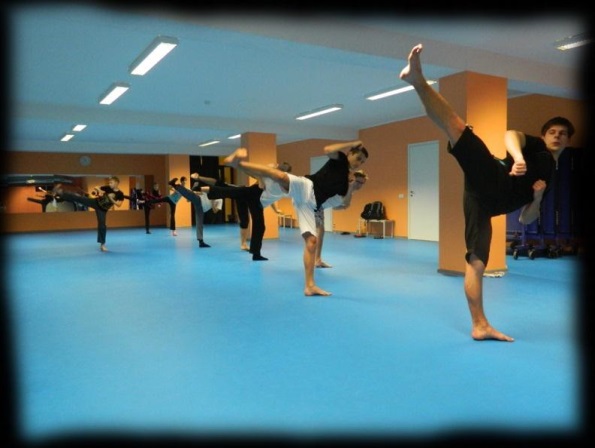 ДЕТСКИЙ САД «СОЛНЫШКО» 
– 15 ЧЕЛОВЕК.
ДЕТСКИЙ САД «СВЕТЛЯЧОК»
- 7 ЧЕЛОВЕК
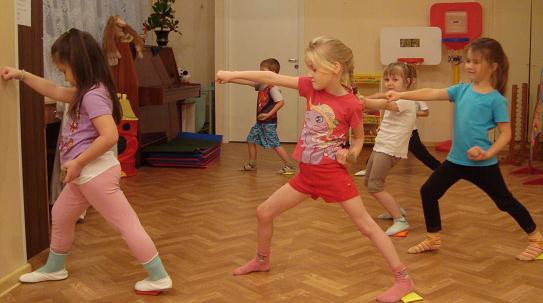 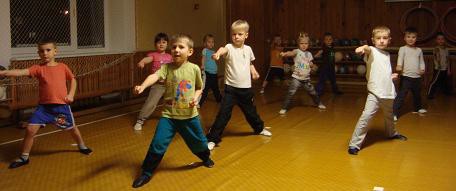 태
권
도  ARENG TAEKWON-DO SILLAMAEL
..
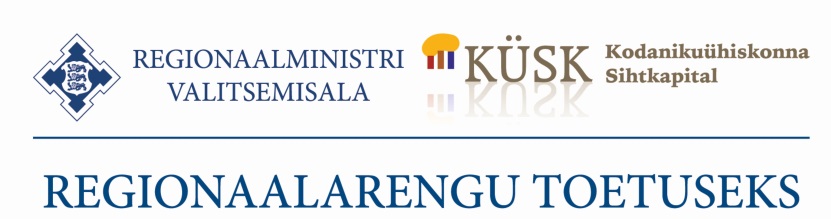 ОЖИДАЕМЫЕ РЕЗУЛЬТАТЫ:
Сокращение количества молодых людей ведущих вредный для здоровья и благополучия населения Силламяэ образ жизни.
Рост популярности  утренних (перед школой или работой), ежедневных занятий на свежем воздухе на игровых площадках возле дома, что очень развито в таких странах, как Япония, Китай и др., а в последние несколько лет и во многих регионах России.
Завоевание наград высшей пробы на Чемпионате Эстонии по таэквон-до.
Снижение преступности в городе. Готовность занимающихся таэквон-до молодых ребят оказать бескорыстную помощь старикам, детям и другим социальным слоям населения.
Рост количества занимающихся таэквон-до.
Подготовка к проведению в Силламяэ чемпионата Эстонии по таэквон-до.
태
권
도  ARENG TAEKWON-DO SILLAMAEL
..
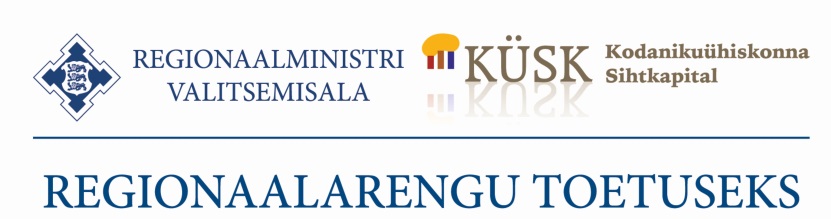 СОТРУДНИЧЕСТВО:
Спортивный комплекс «Калев»
Детский садик «Солнышко»
Детский садик «Светлячок»
Планировалось привлечь к сотрудничеству детские садики «Пяясупесу» и «Алые паруса»
Планировалось привлечь к сотрудничеству детский дом «Lootus».
Примечание:
В сентябре 2013 количество занимающихся таэквон-до выросло с 37 (по данным на сентябрь 2012)  до 65.  В сентябре 2013 секции таэквон-до открылись также в садиках «Пяясупесу» и «Алые паруса», а также в детском доме «Lootus».
태
권
도  ARENG TAEKWON-DO SILLAMAEL
..
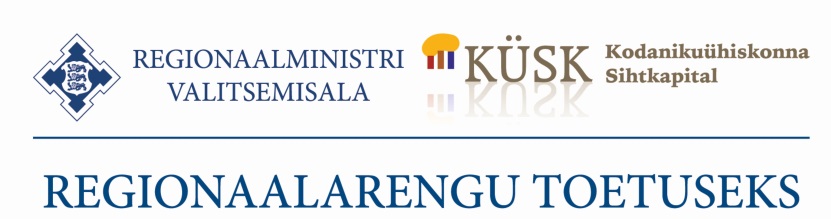 ПЕРВЫЙ ЭТАП РЕАЛИЗАЦИИ ПРОЕКТА:
Тренировочный процесс (городские соревнования) Март – август 2013
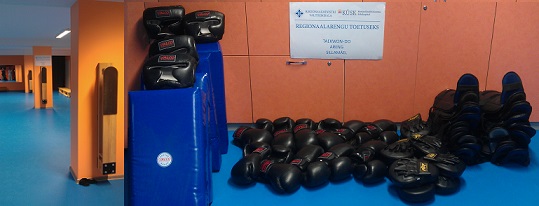 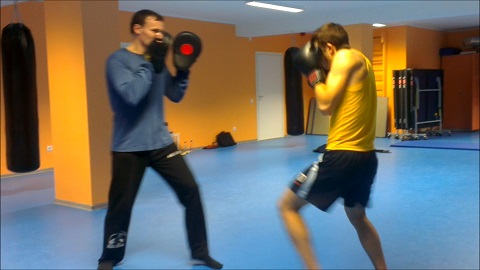 태
권
도  ARENG TAEKWON-DO SILLAMAEL
..
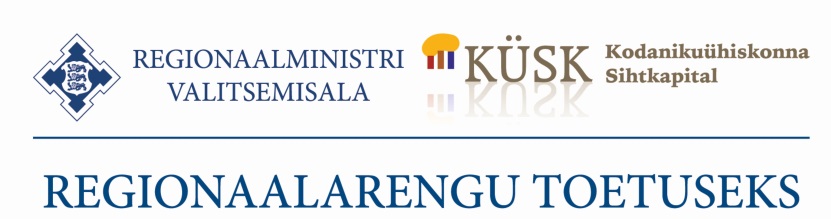 ПЕРВЫЙ ЭТАП РЕАЛИЗАЦИИ ПРОЕКТА:
Тренировочный процесс (городские соревнования) Март – август 2013
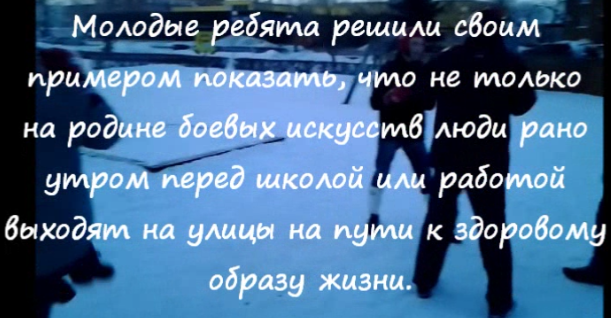 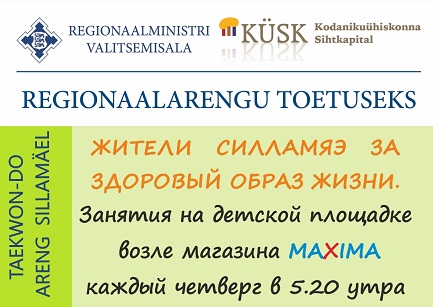 태
권
도  ARENG TAEKWON-DO SILLAMAEL
..
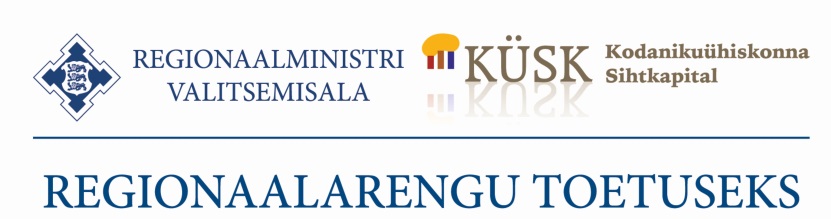 ПЕРВЫЙ ЭТАП РЕАЛИЗАЦИИ ПРОЕКТА:
Тренировочный процесс (городские соревнования) Март – август 2013
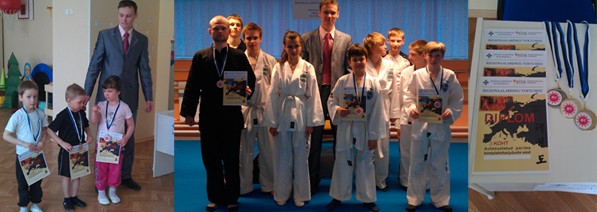 태
권
도  ARENG TAEKWON-DO SILLAMAEL
..
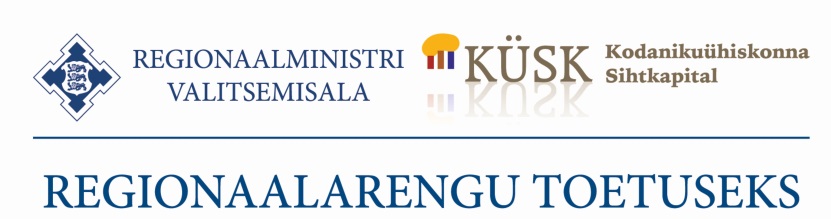 ПЕРВЫЙ ЭТАП РЕАЛИЗАЦИИ ПРОЕКТА:
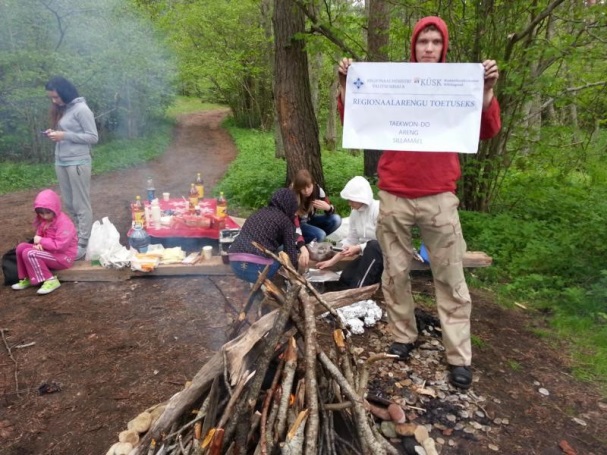 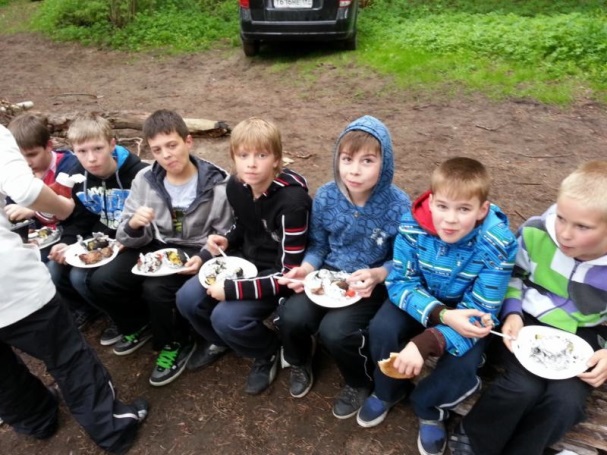 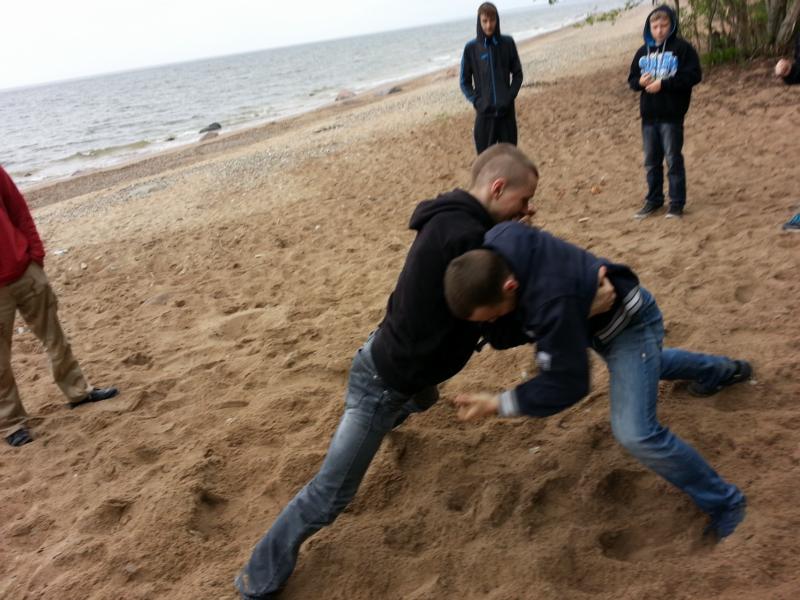 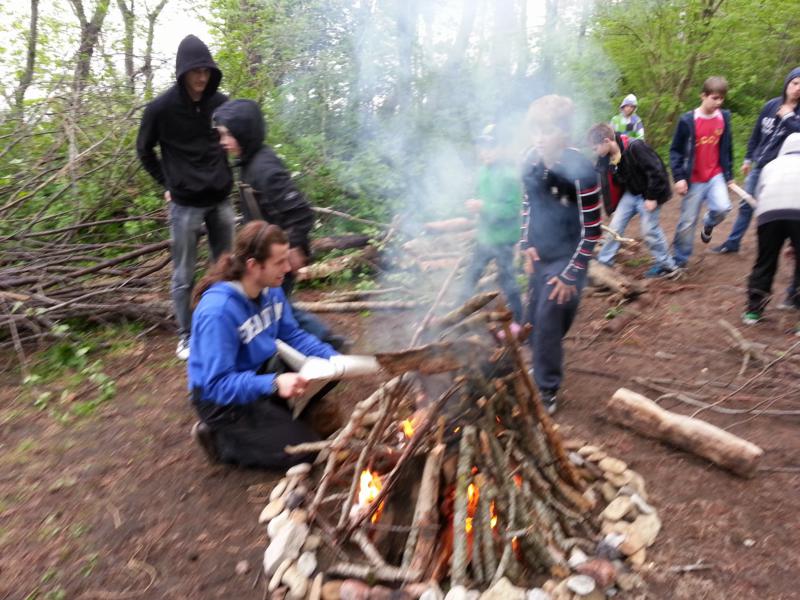 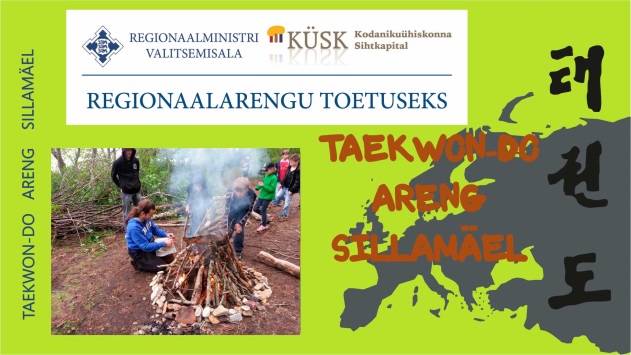 태
권
도  ARENG TAEKWON-DO SILLAMAEL
..
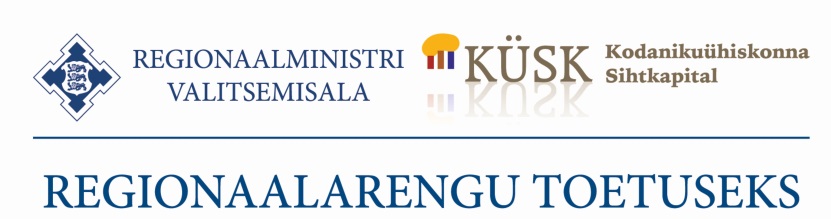 ПЕРВЫЙ ЭТАП РЕАЛИЗАЦИИ ПРОЕКТА:
Тренировочный процесс (городские соревнования) Март – август 2013
태
권
도  ARENG TAEKWON-DO SILLAMAEL
..
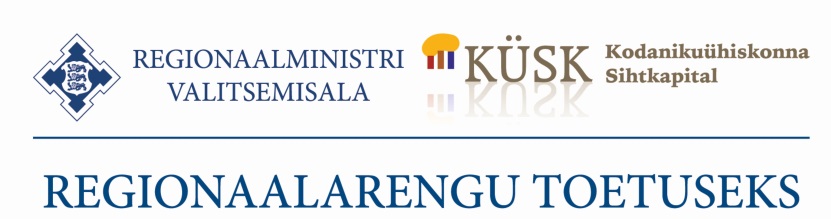 ПЕРВЫЙ ЭТАП РЕАЛИЗАЦИИ ПРОЕКТА:
Тренировочный процесс (городские соревнования) Март – август 2013
Результат: спортсмен из Силламяэ Игорь Александров феноменально (после 6 месяцев занятий таэквон-до)  становится Чемпионом Балтии по таэквон-до . На этом турнире участвовали спортсмены из 10 стран мира. Результат достигнут благодаря материальной поддержке от  КЮСК. Это позволило  спортсменам тренироваться на самом передовом оборудовании, а также заниматься каждый день утром и вечером (10 тренировок в неделю)
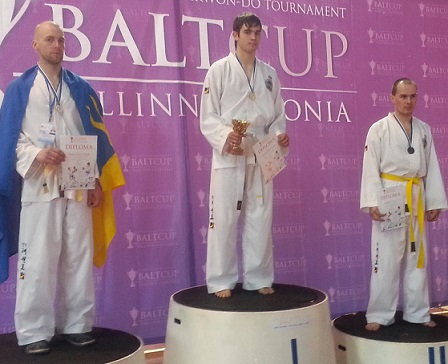 태
권
도  ARENG TAEKWON-DO SILLAMAEL
..
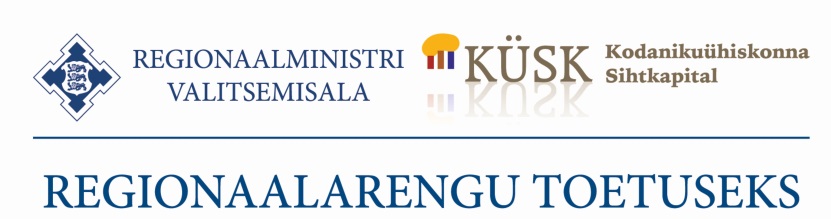 ВТОРОЙ ЭТАП РЕАЛИЗАЦИИ ПРОЕКТА:
Набор новых учеников и подготовка к соревнованию «Кубок Кохтла-Ярве». Сентябрь 2013.
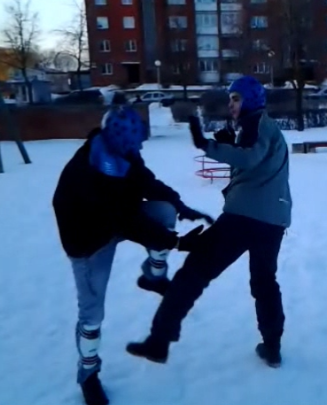 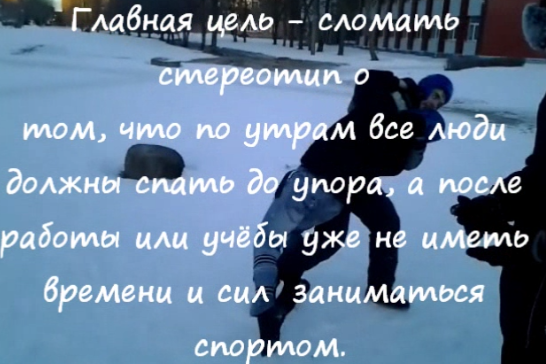 태
권
도  ARENG TAEKWON-DO SILLAMAEL
..
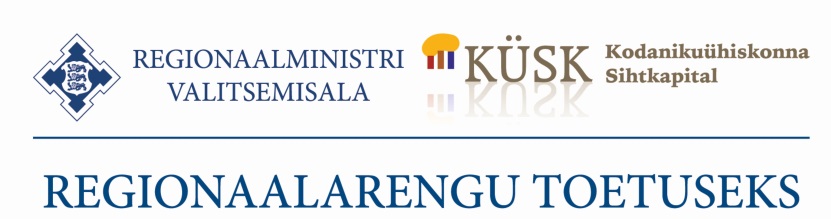 ВТОРОЙ ЭТАП РЕАЛИЗАЦИИ ПРОЕКТА:
Набор новых учеников и подготовка к соревнованию «Кубок Кохтла-Ярве». Сентябрь 2013.
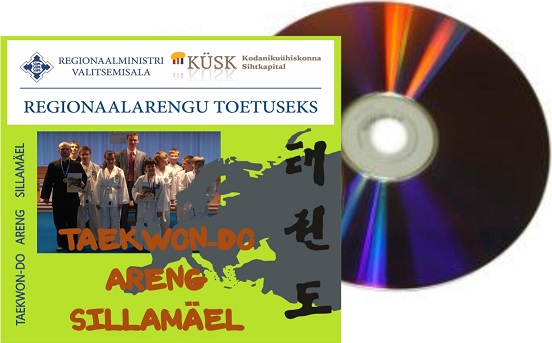 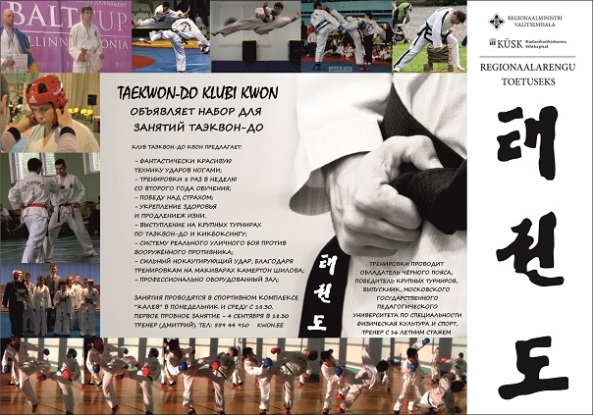 태
권
도  ARENG TAEKWON-DO SILLAMAEL
..
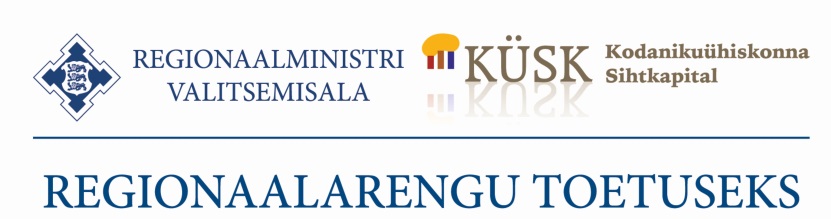 ВТОРОЙ ЭТАП РЕАЛИЗАЦИИ ПРОЕКТА:
Набор новых учеников и подготовка к соревнованию «Кубок Кохтла-Ярве». Сентябрь 2013.
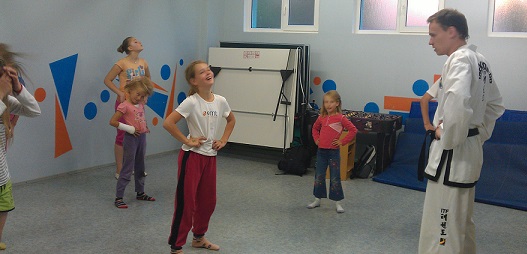 태
권
도  ARENG TAEKWON-DO SILLAMAEL
..
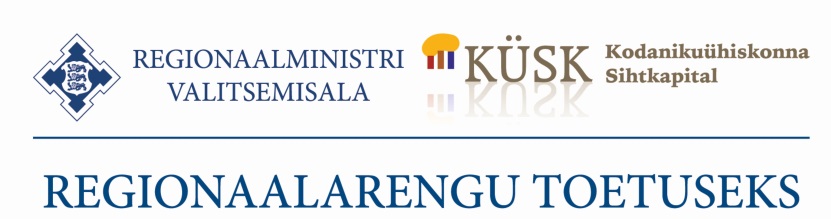 ВТОРОЙ ЭТАП РЕАЛИЗАЦИИ ПРОЕКТА:
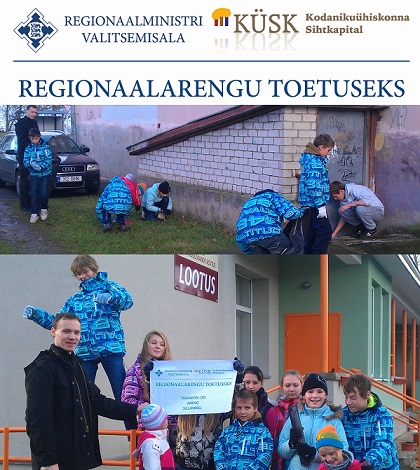 태
권
도  ARENG TAEKWON-DO SILLAMAEL
..
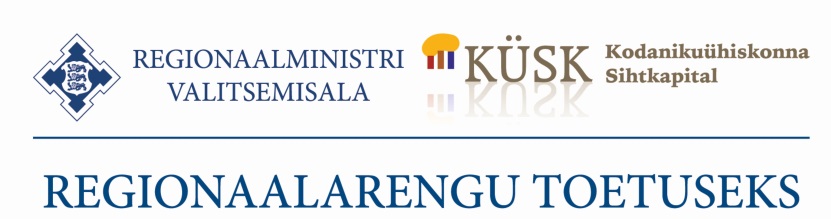 ВТОРОЙ ЭТАП РЕАЛИЗАЦИИ ПРОЕКТА:
Набор новых учеников и подготовка к соревнованию «Кубок Кохтла-Ярве». Сентябрь 2013.
Результат: спортсмены из Силламяэ завоевали на Кубке Кохтла-Ярве по таэквон-до 3 золотых и 2 серебряные награды. На Кубке Таллинна по кикбоксингу Игорь Александров занял 2-е место.
태
권
도  ARENG TAEKWON-DO SILLAMAEL
..
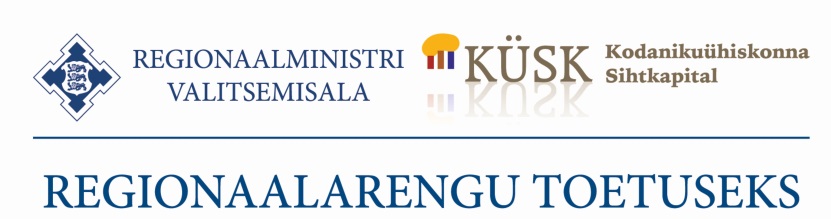 ВТОРОЙ ЭТАП РЕАЛИЗАЦИИ ПРОЕКТА:
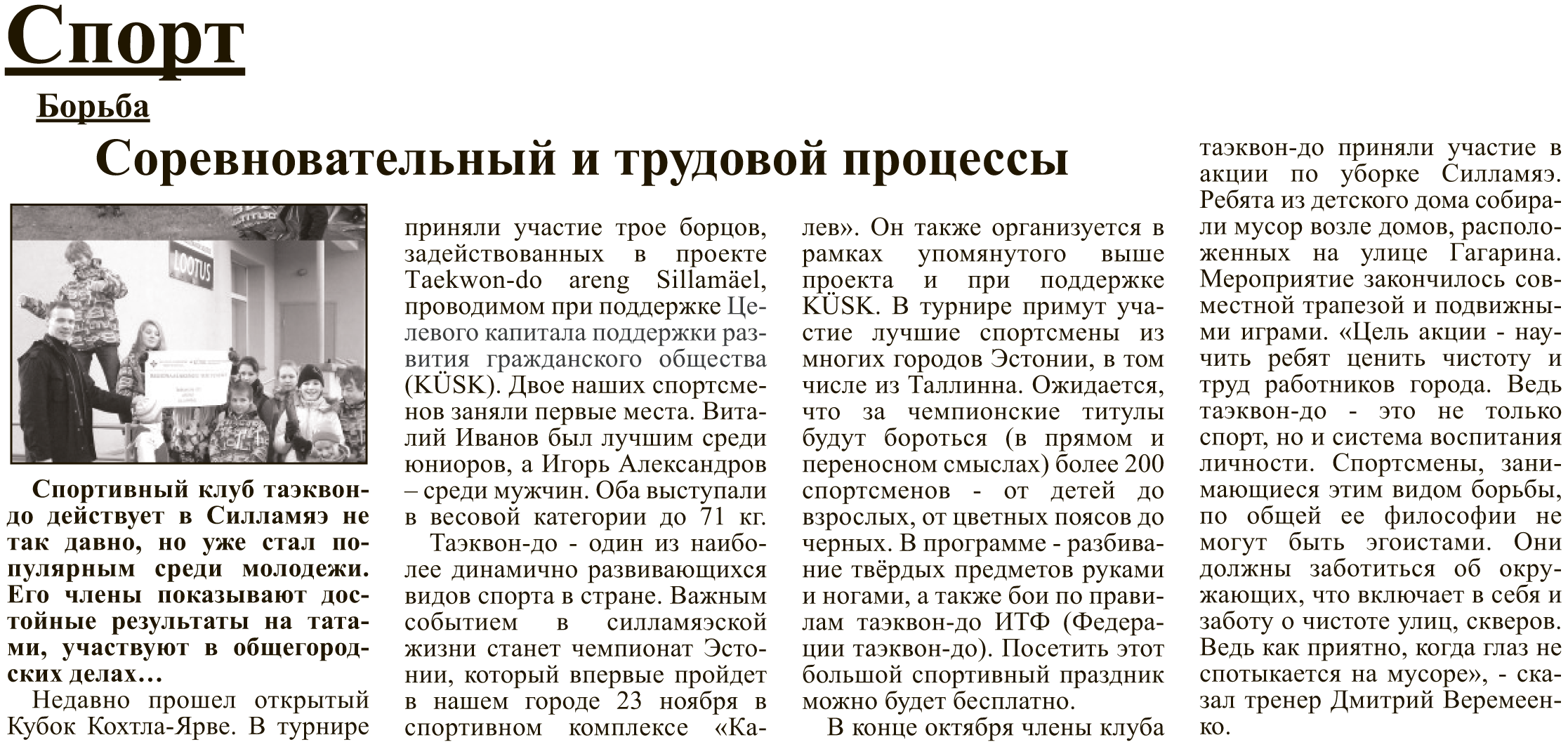 태
권
도  ARENG TAEKWON-DO SILLAMAEL
..
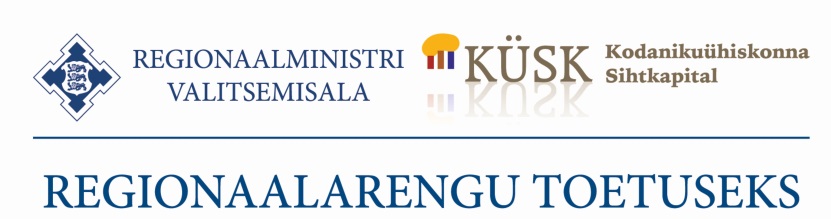 ТРЕТИЙ ЭТАП РЕАЛИЗАЦИИ ПРОЕКТА:
Организация Чемпионата Эстонии по таэквон-до в Силламяэ. Октябрь – 2013.
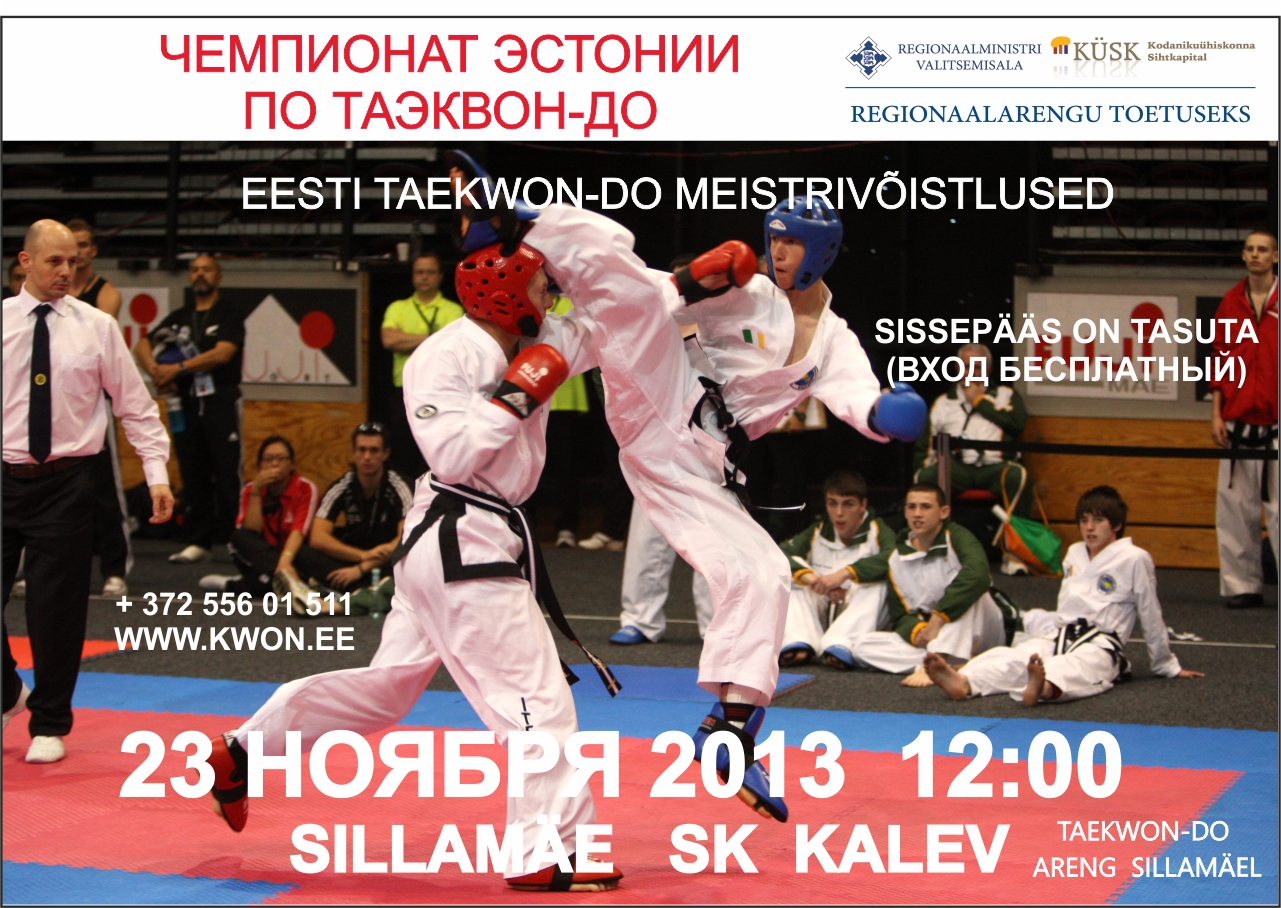 태
권
도  ARENG TAEKWON-DO SILLAMAEL
..
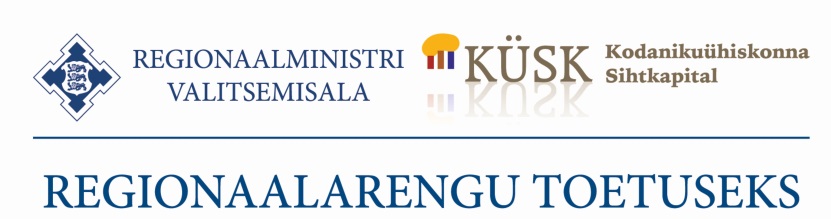 ТРЕТИЙ ЭТАП РЕАЛИЗАЦИИ ПРОЕКТА:
Организация Чемпионата Эстонии по таэквон-до в Силламяэ. Октябрь – 2013.
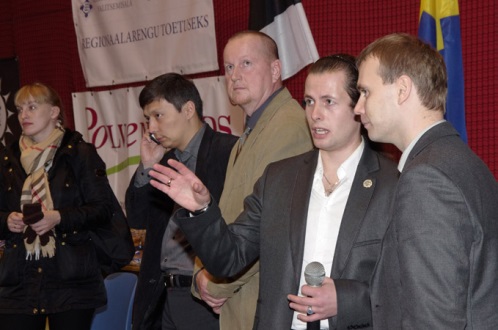 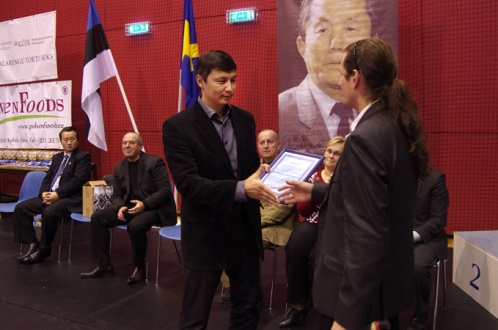 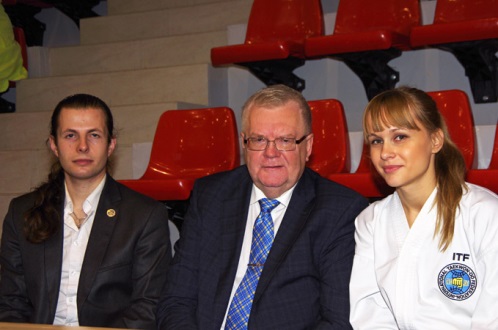 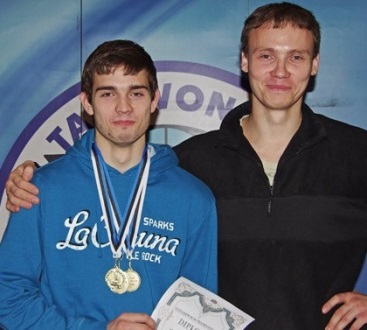 Задача выполнена более чем успешно!!!
태
권
도  ARENG TAEKWON-DO SILLAMAEL
Игорь Александров стал  абсолютным чемпионом Эстонии по таэквон-до победив в трёх видах программ.
Виталий Иванов стал Чемпионом Эстонии по таэквон-до.
Уровень организации  соревнований был очень высоким. Это подтвердили члены Союза таэквон-до. На турнире было очень много гостей: Михаил Кылварт, Мэр Таллинна, Мэр Силламяэ, ведущие мастера из самой родины таэквон-до (из Кореи) и другие.
..
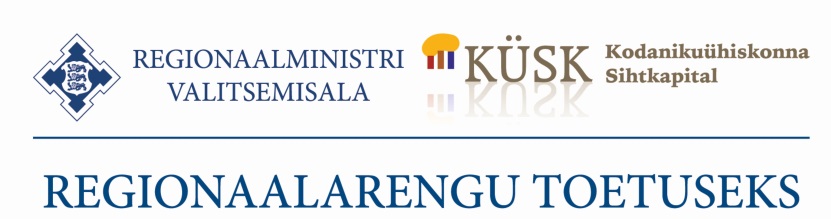 ТРЕТИЙ ЭТАП РЕАЛИЗАЦИИ ПРОЕКТА:
Организация Чемпионата Эстонии по таэквон-до в Силламяэ. Октябрь – 2013.
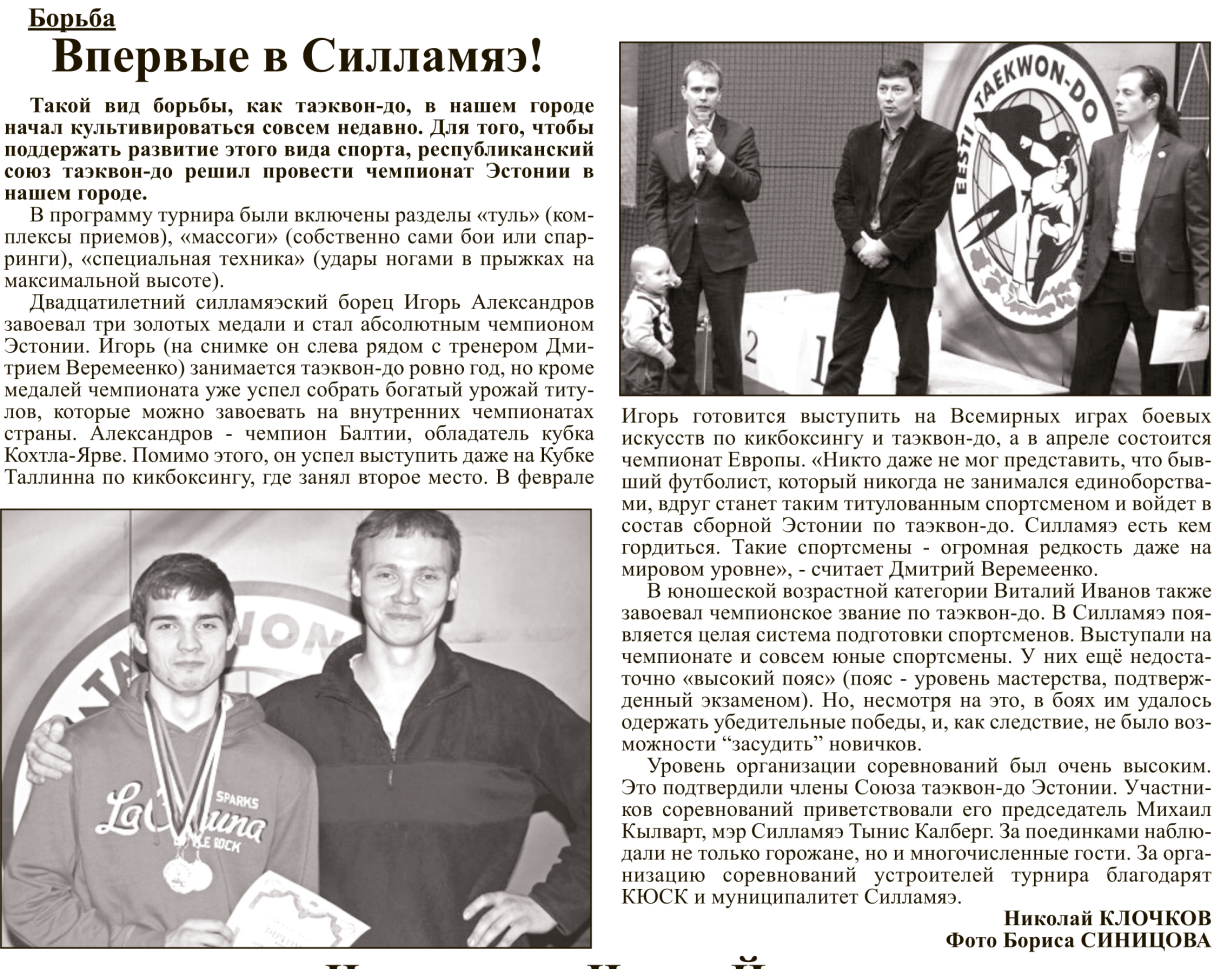 태
권
도  ARENG TAEKWON-DO SILLAMAEL
..